Виртуальная экскурсия по музею МБОУ Старокиструсской сош «Мы и наши корни»
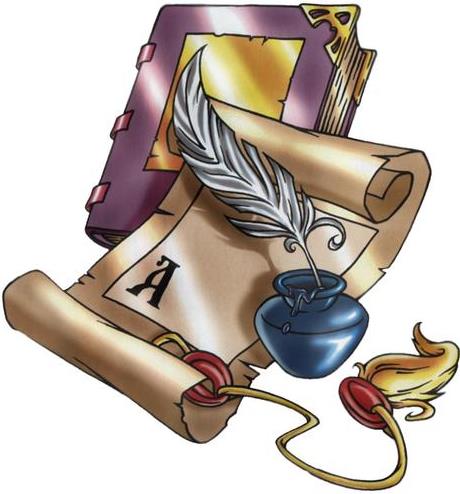 2015 г.
9 апреля 2010 года за большую поисковую работу, создание интересной экспозиции и успехи в воспитании учащихся музею присвоено звание «Школьный музей»
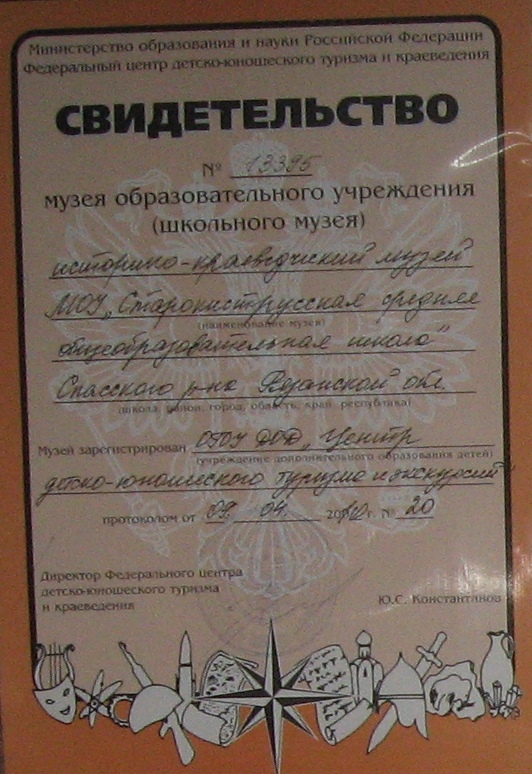 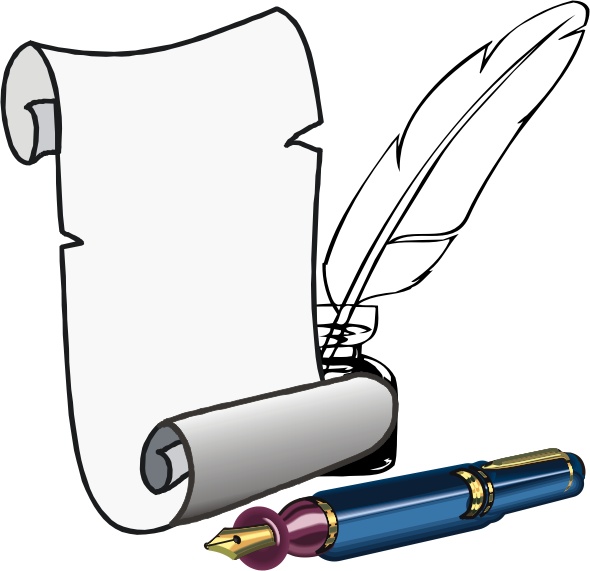 Мы приглашаем 
Вас в музей
Девиз музея:
Настоящее, которое помнит прошлое, достойно будущего!
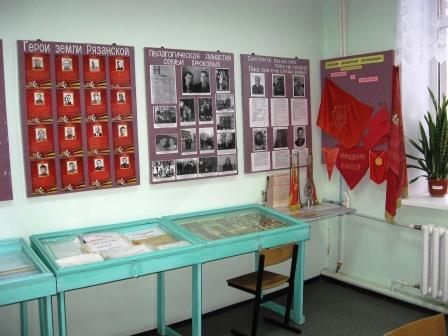 В музее занят каждый уголок полезной площади.
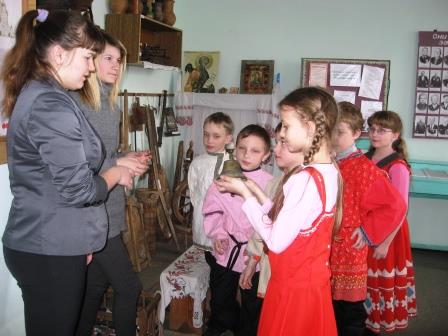 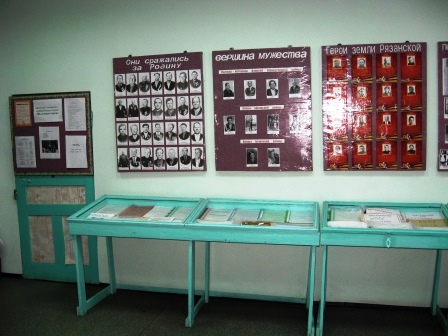 Страницы нашего музея
1. «Русская старина»
Крестьянский быт конца XIX – середины XX вв. представлен предметами собранными у жителей сёл Старый Киструс и Новый Киструс.
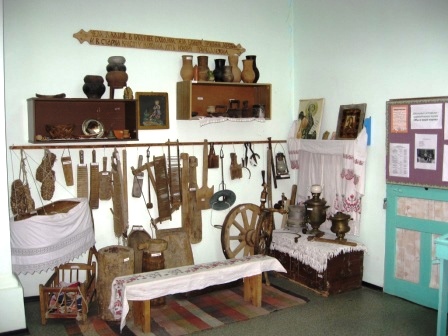 Экспозиция представлена предметами быта и житейской утвари.
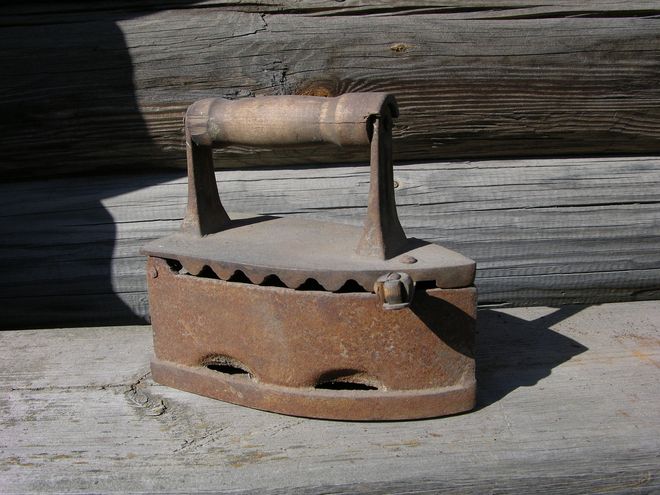 Перед вами утюг, Прабабушки старинный друг. Грелся в то время на углях, Который был во всех дворах.
Горящие угольки накладывали в специальные отверстия в утюге и раздували для того, чтобы утюг нагрелся.
Вот старинные чугуны и кувшины. Сделаны они из металла и глины. Варили пищу на целый день, Кушай кашу кому не лень.
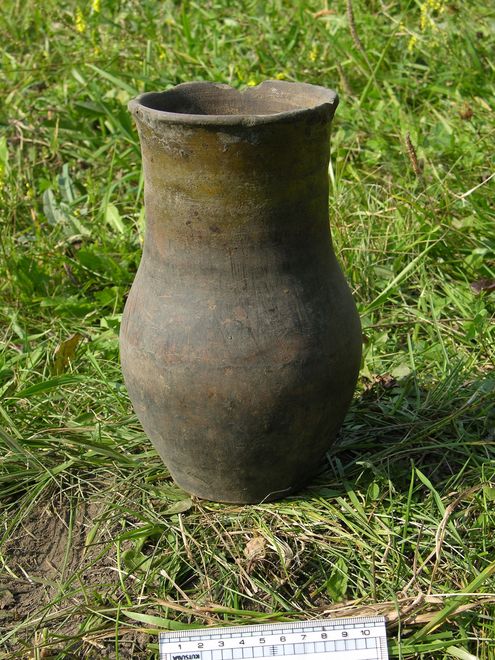 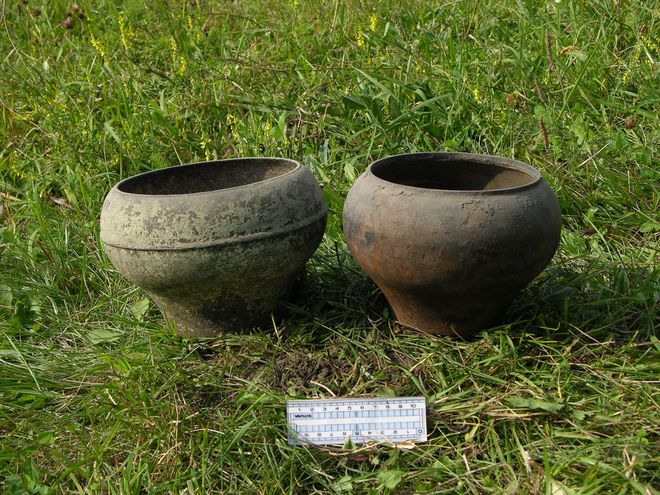 А вот это лапоточки.
Прыгали в них через кочки.
А плели их из лыка.
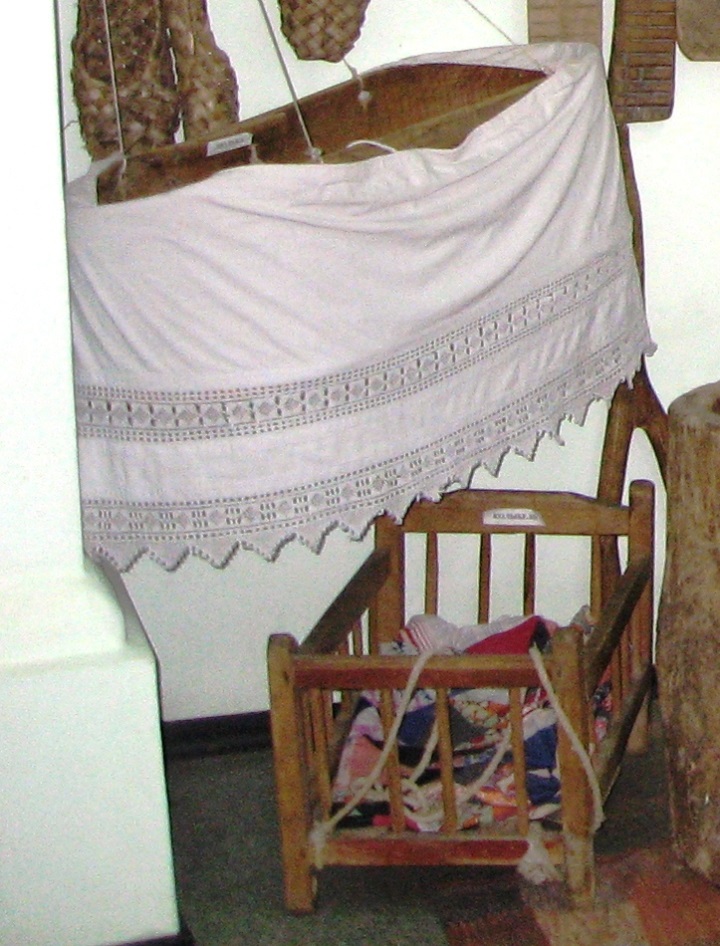 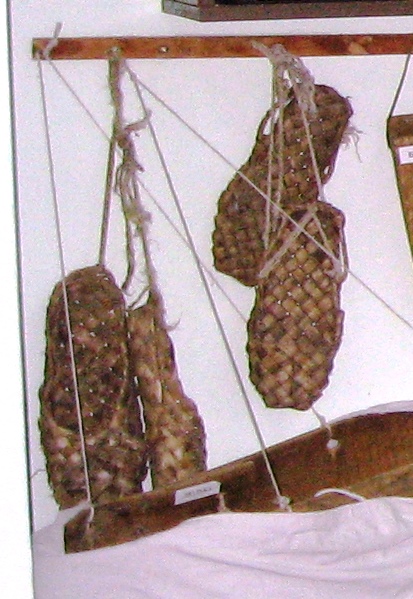 Нежно мама напевалаПесню тихую дитю.Мягко колыбель качалаПод напевну песнь свою.
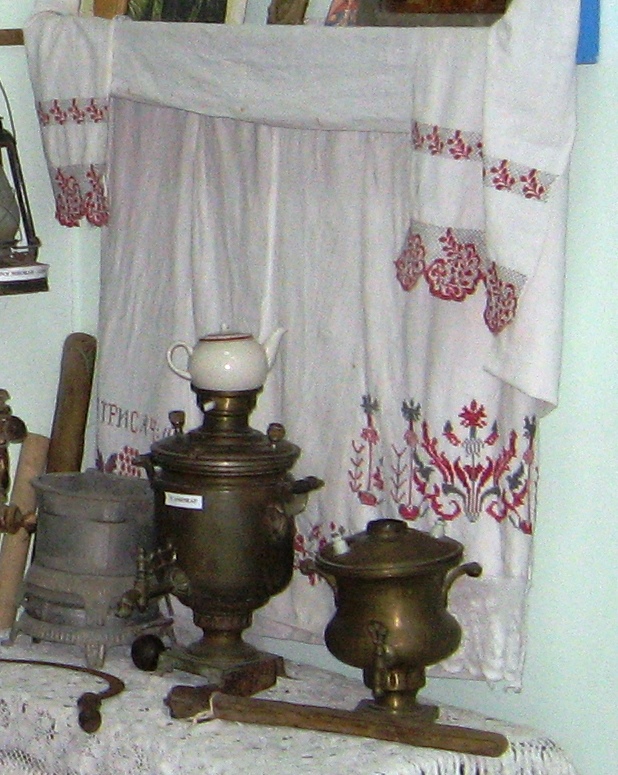 Умывались ключевой водицейУтирались рушником.Изо льна его соткали,Украсив вышивкой потом.
Полотно сделано из удивительного растения – льна, оно «дышит», пропускает воздух, в отличие от современных синтетических тканей. Эта ткань очень прочная. Полотенца берегли и передавали по наследству.
У печи стояли важно,Как стойкие солдатыНа палке деревяннойЖелезные ухваты.
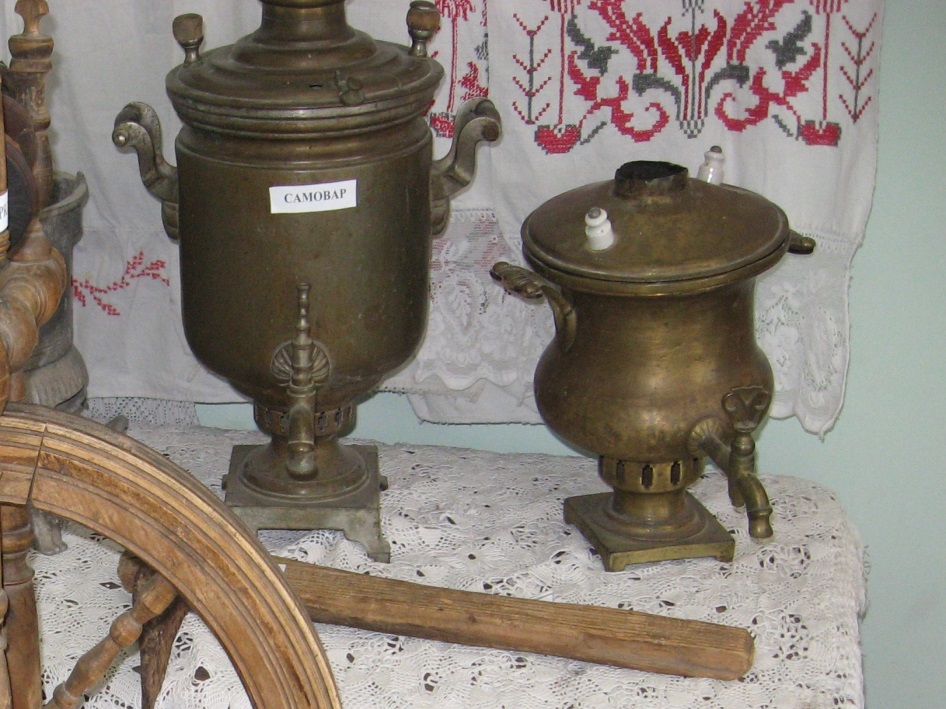 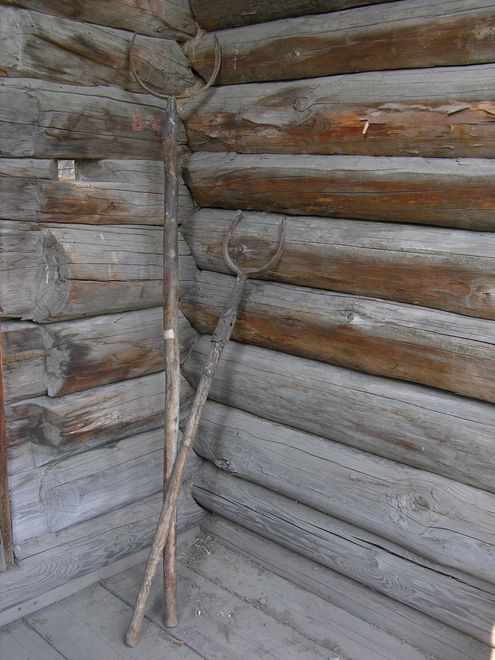 А вот старинный самовар,Дед с него чаёк пивал.Сделан он был в Туле.
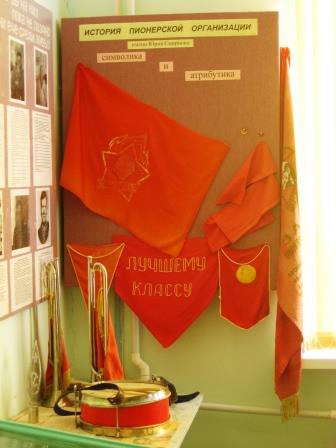 2. История школы.
Из школьной летописи фотографии, И экспонаты в витринах разложены, Выпускников многих есть биографии, О медалистах есть всё, что положено.
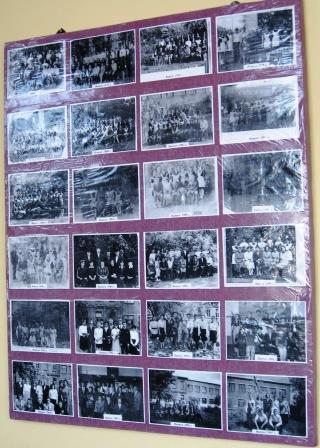 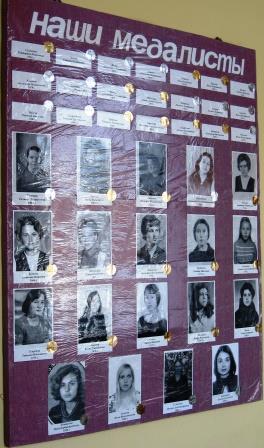 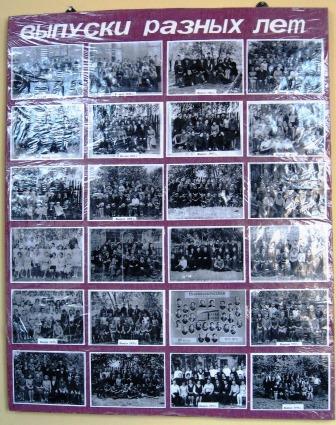 О педагогах, ушедших на пенсию, Об учителях, что сейчас здесь работают.
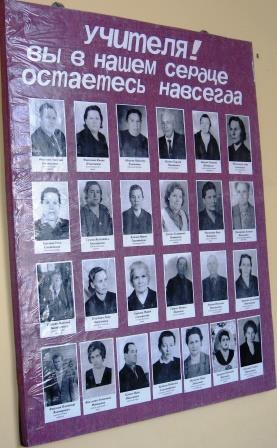 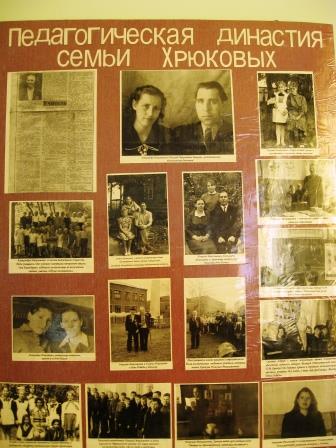 Память хранится и о героях, Тех, что в Великой войне победили.Их ордена и трофеи напомнятПодвиги, что в честь страны совершили.
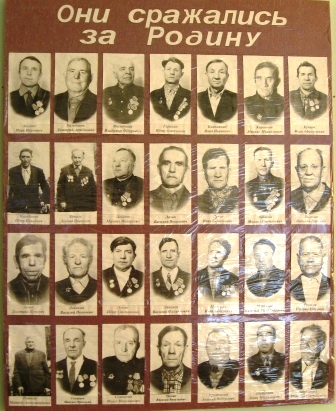 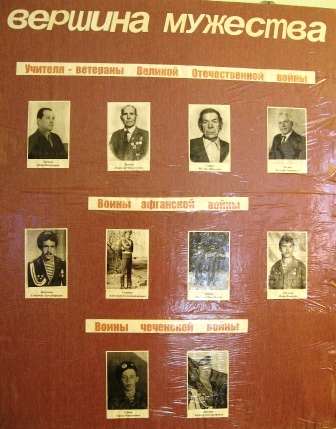 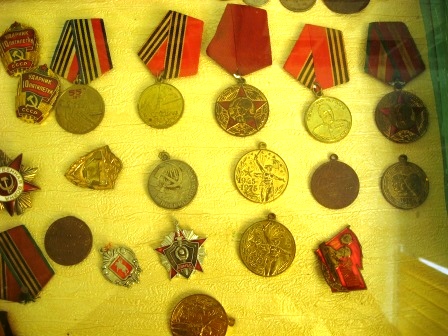 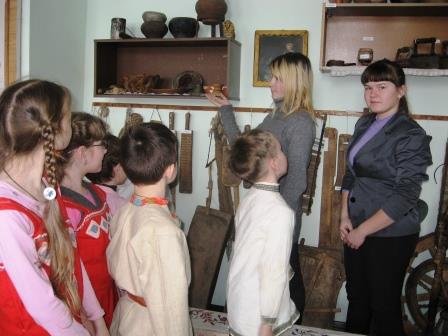 Выставки, конкурсы и конференции,Олимпиады и разные слёты,Думаем, будет вне конкуренцииВся проведённая нами работа.
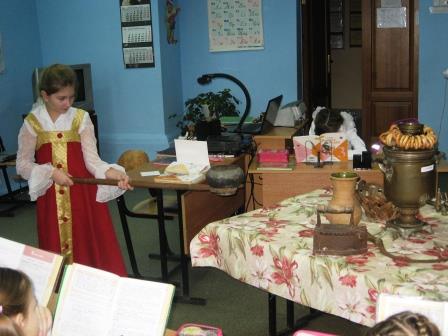 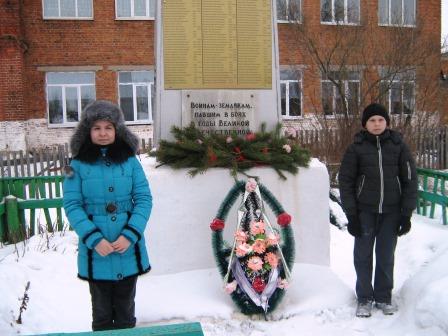 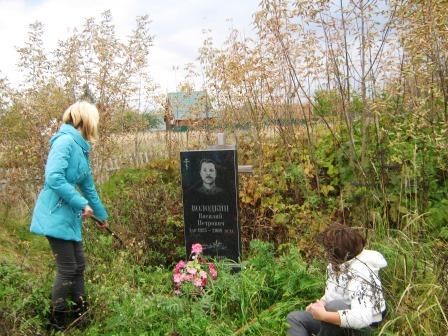 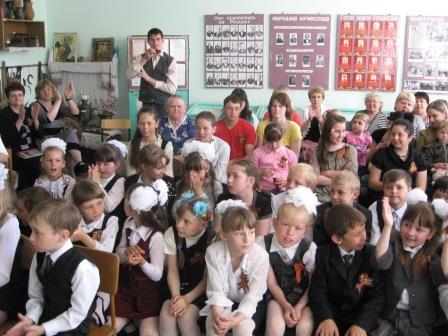 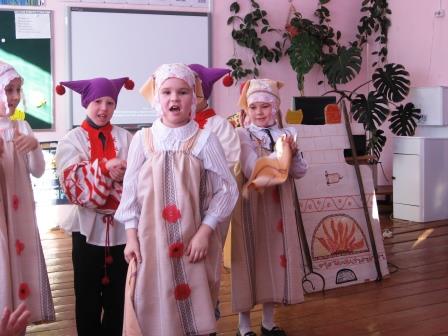 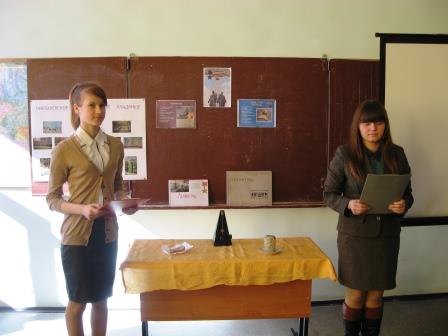 Мы горды тем, что продолжаем дело наших предков и сохраняем традиции русского народа.
Спасибо за внимание